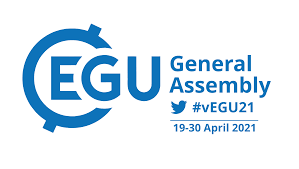 Importance of satellite observations 
for high-resolution mapping of near-surface NO2 
by machine learning
Minsu Kim✉ , Gerrit Kuhlmann, Lukas Emmenegger, and Dominik Brunner

Laboratory for Air Pollution/Environmental Technology
Empa – Swiss Federal Laboratories for Materials Science and Technology 
(✉ minsu.kim@empa.ch )
Nitrogen dioxide (NO2)
is an air pollutant
is toxic to humans  (e.g. respiratory symptoms)
is mainly produced by combustion of fossil fuels 
 (e.g., vehicles, industrial emissions, heating systems, power plants etc.)
shows high spatial and temporal variability
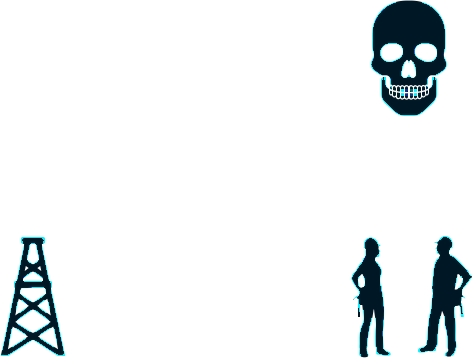 Important to have high resolution maps of NO2 !!!
Model and covariates for high-resolution
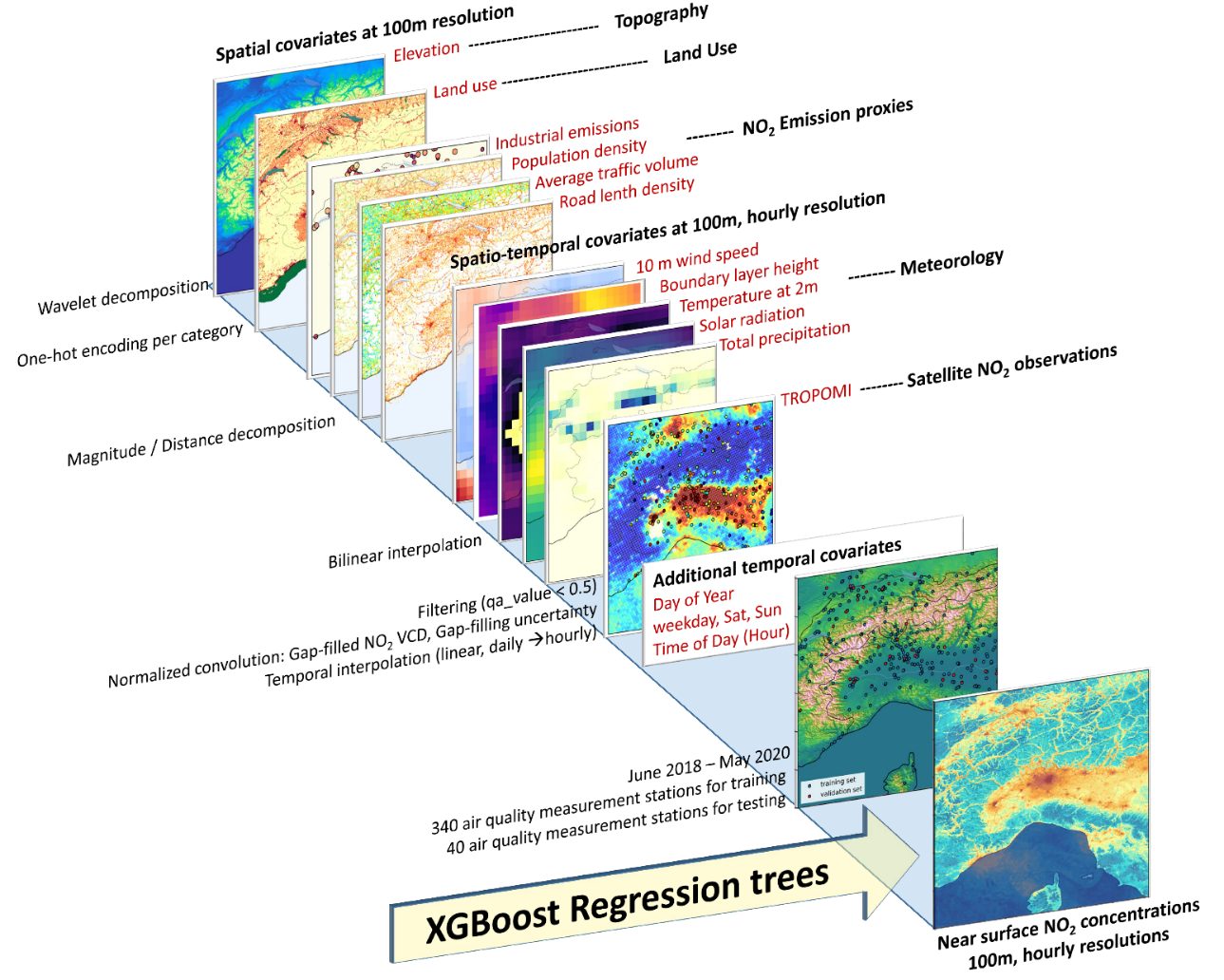 Model predictions vs. observations (hourly)
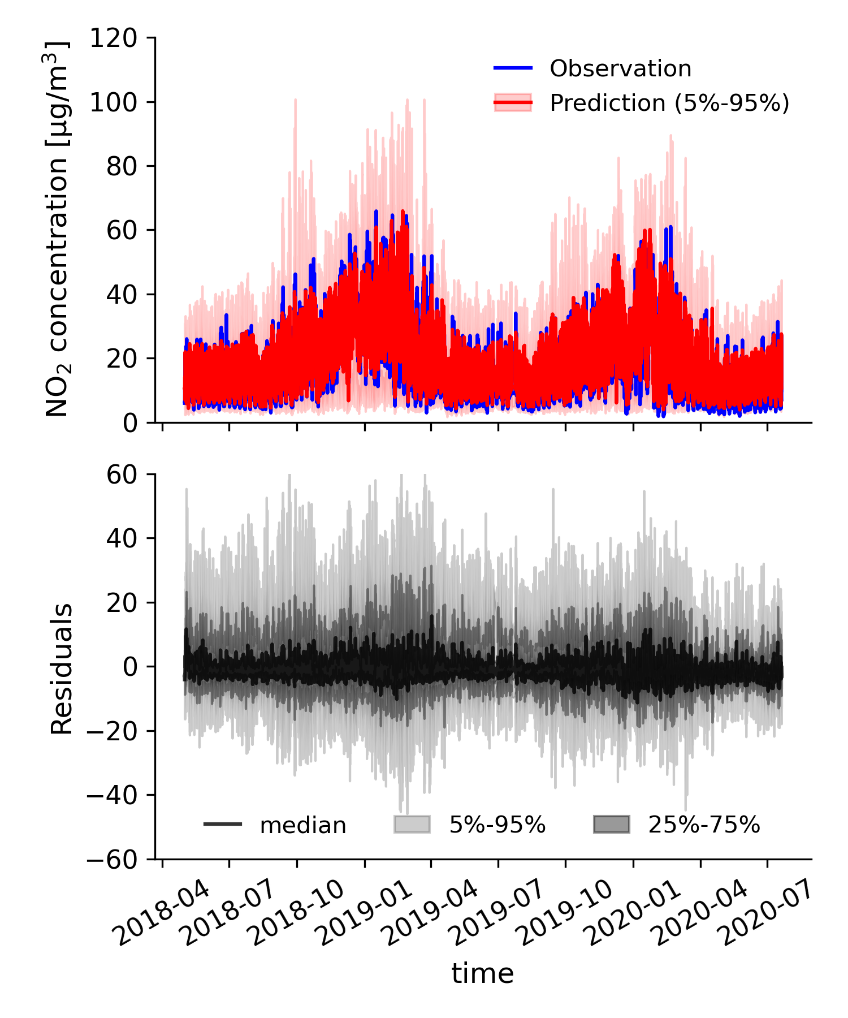 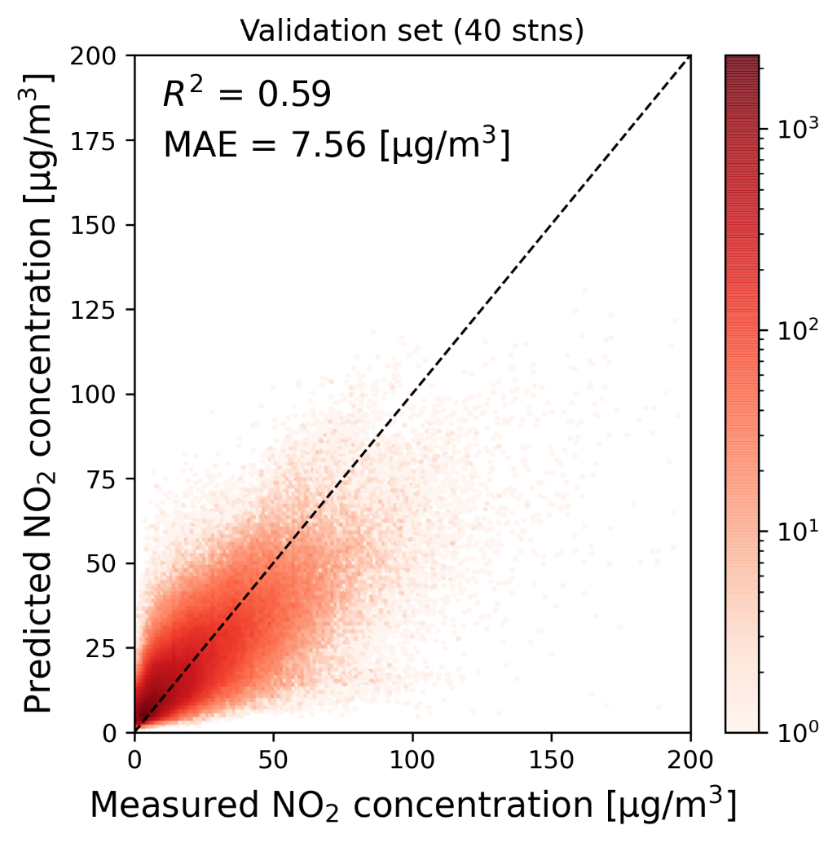 Animation of predicted near surface NO2
March 2019
Predicted near surface NO2 concentrations
Average NO2 map
(March 2019)
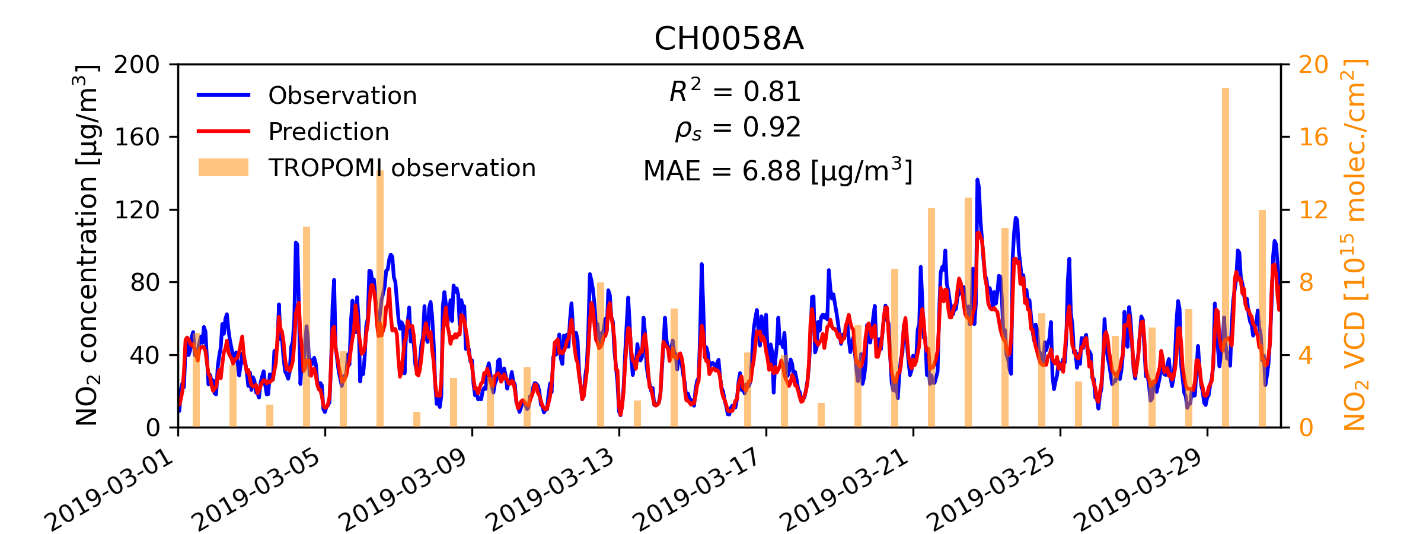 Time series comparisons during March 2019
Zürich
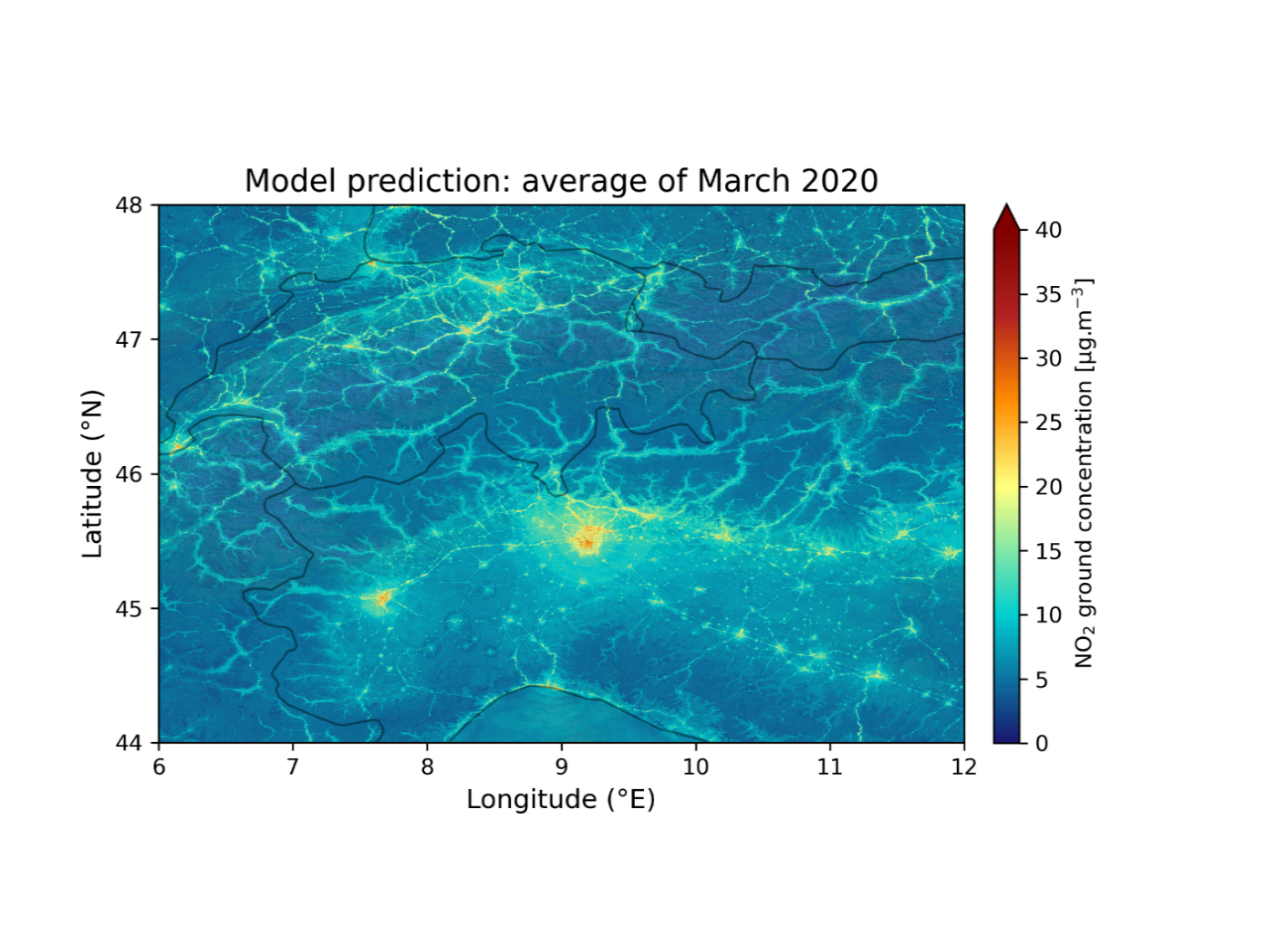 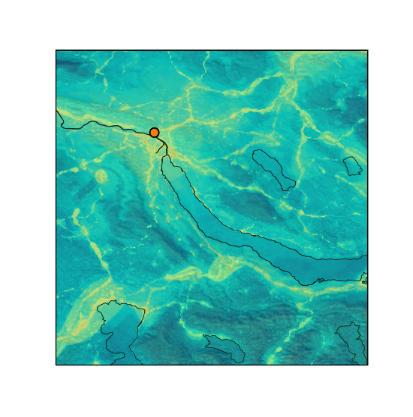 Test station at Zürich (CH0058A)
(CH0058A)
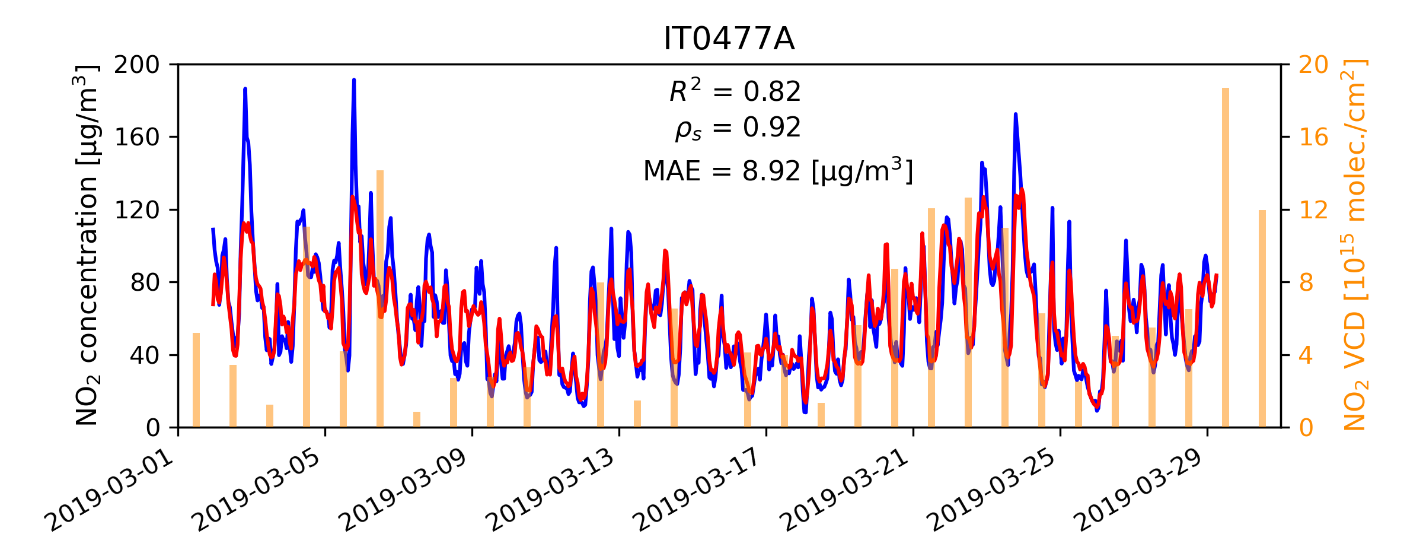 Test station at Milan (IT0477A)
Milan
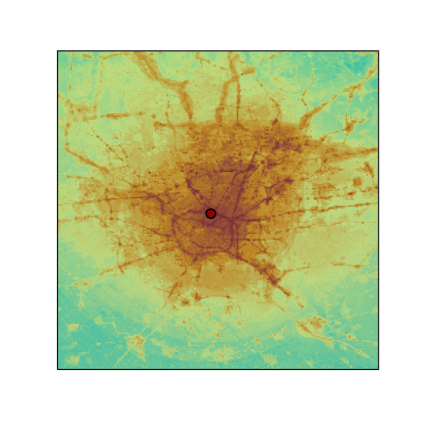 (IT0477A)
Diurnal pattern of near surface NO2 (March, 2019)
12AM
6AM
12PM
6PM
9AM
3AM
3PM
9PM
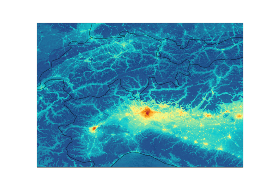 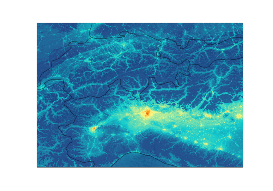 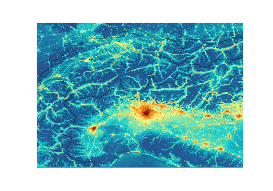 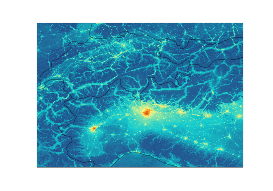 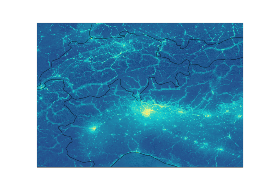 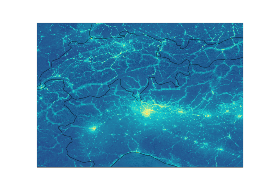 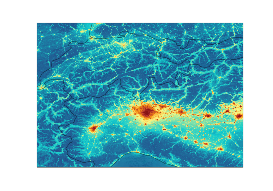 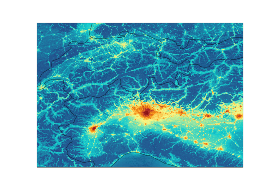 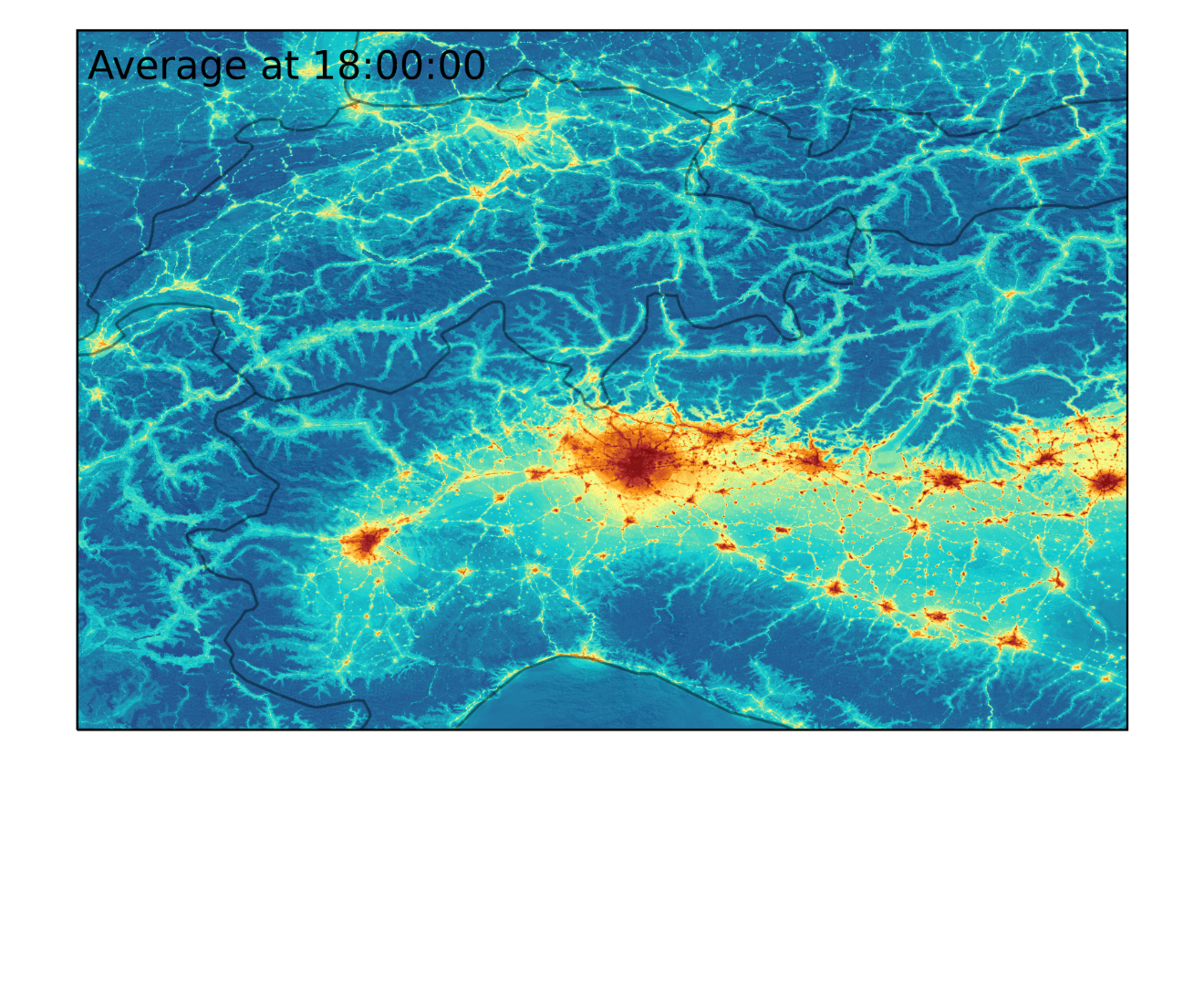 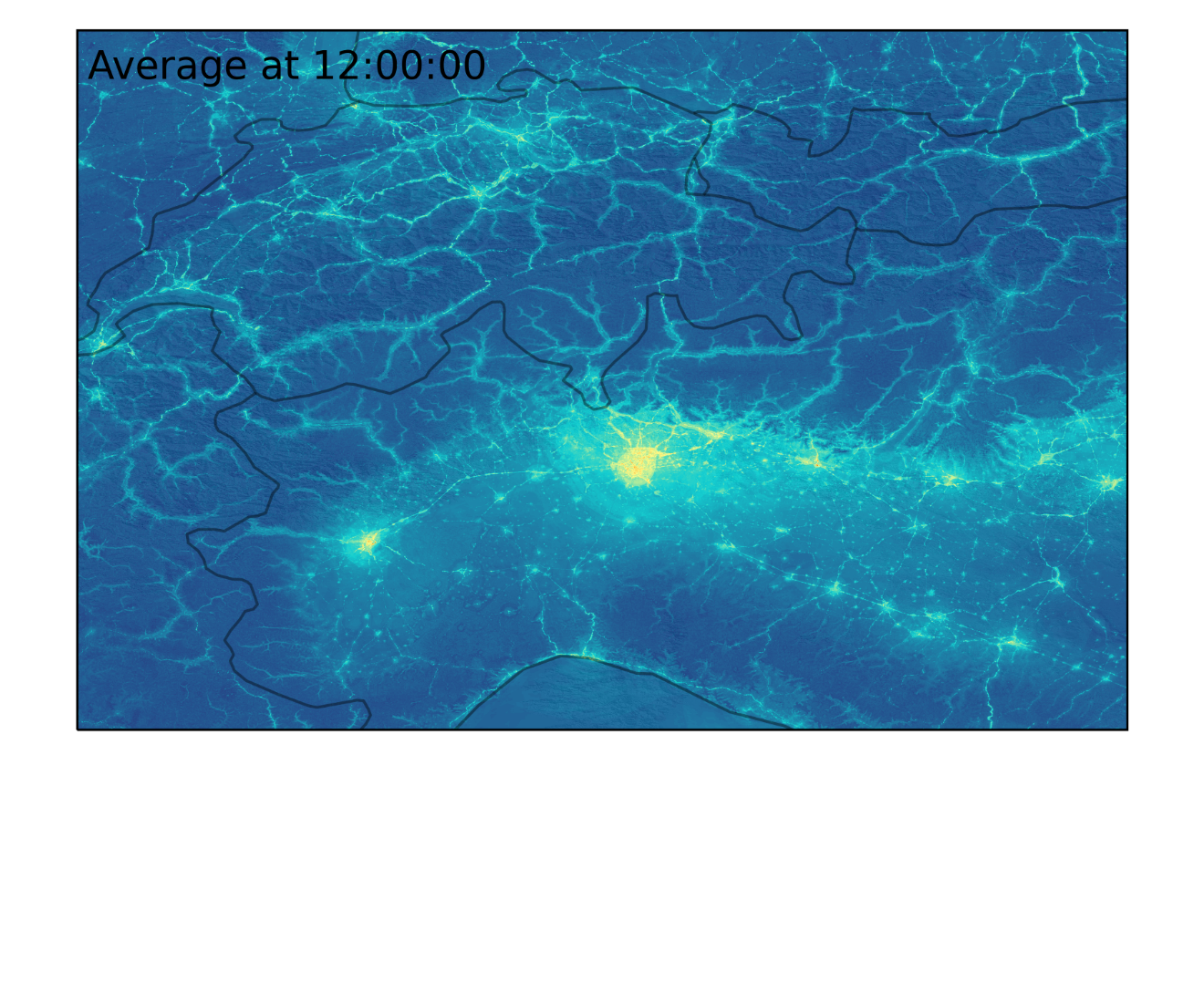 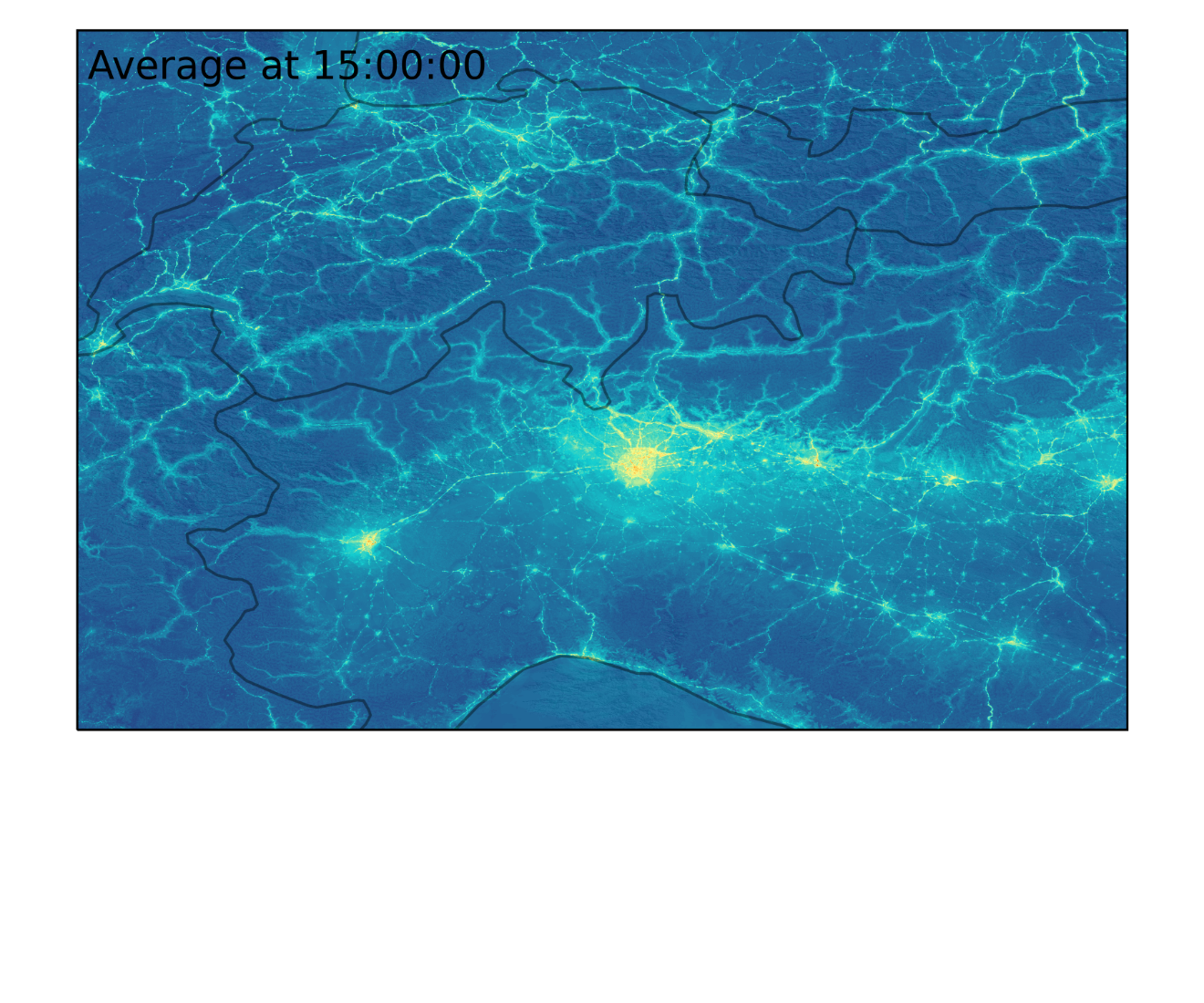 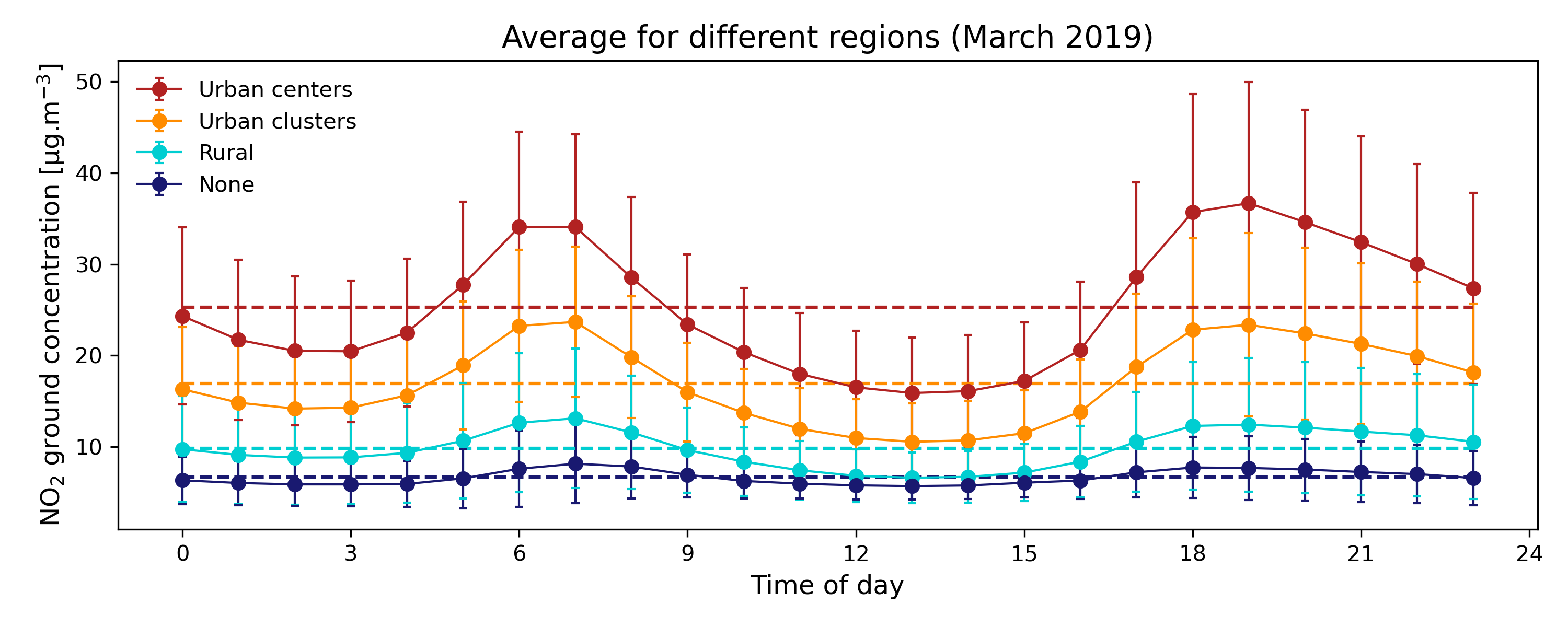 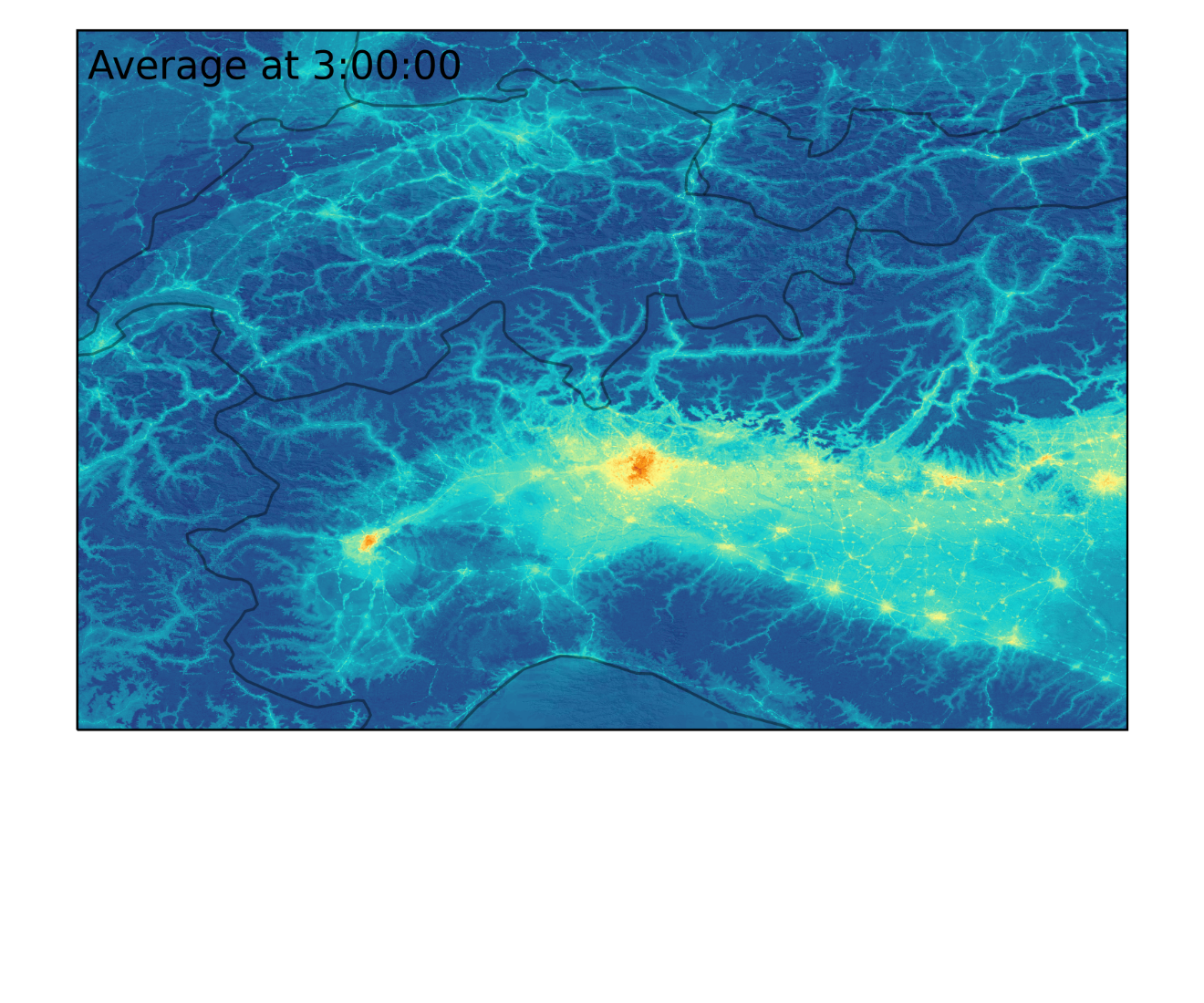 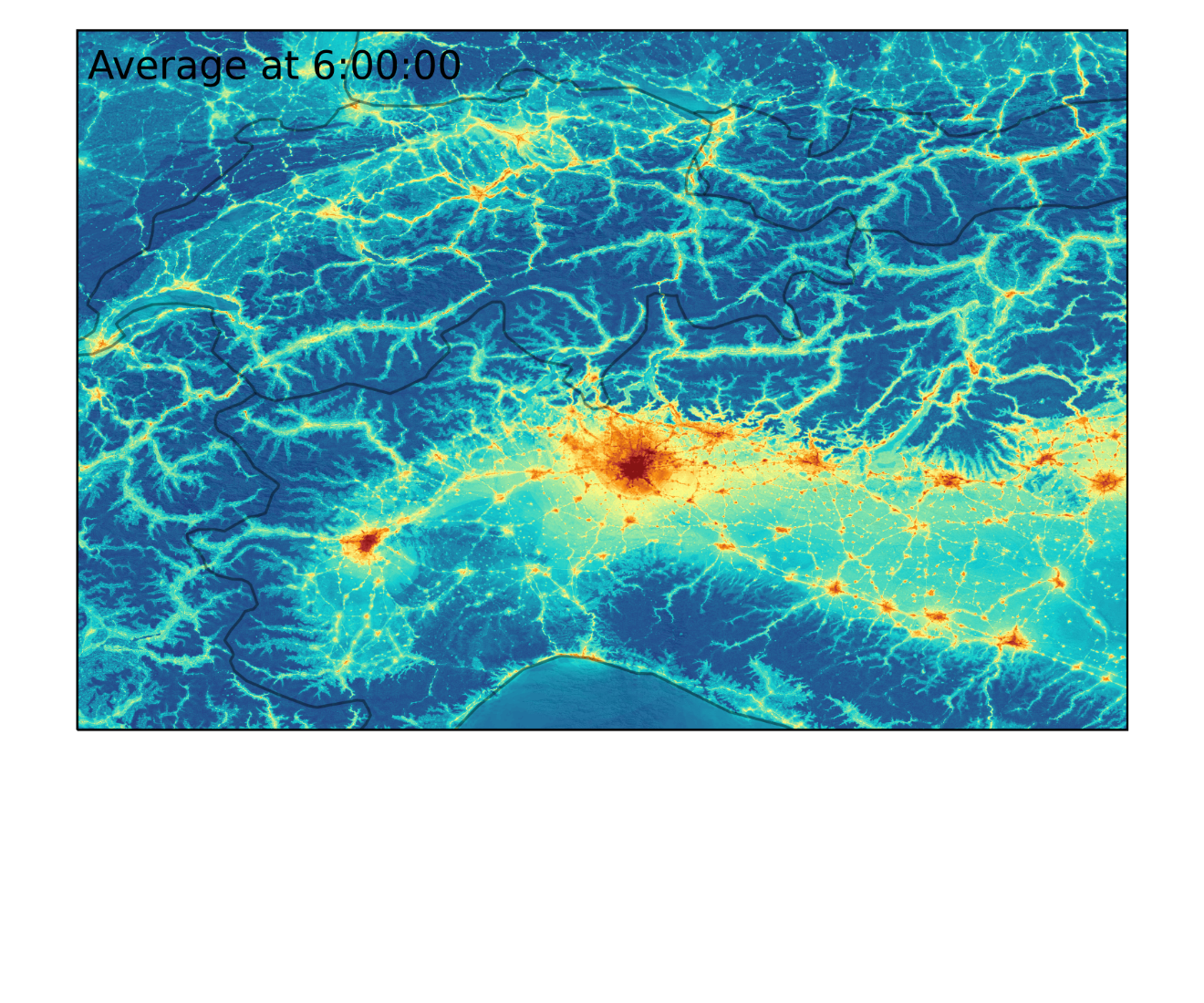 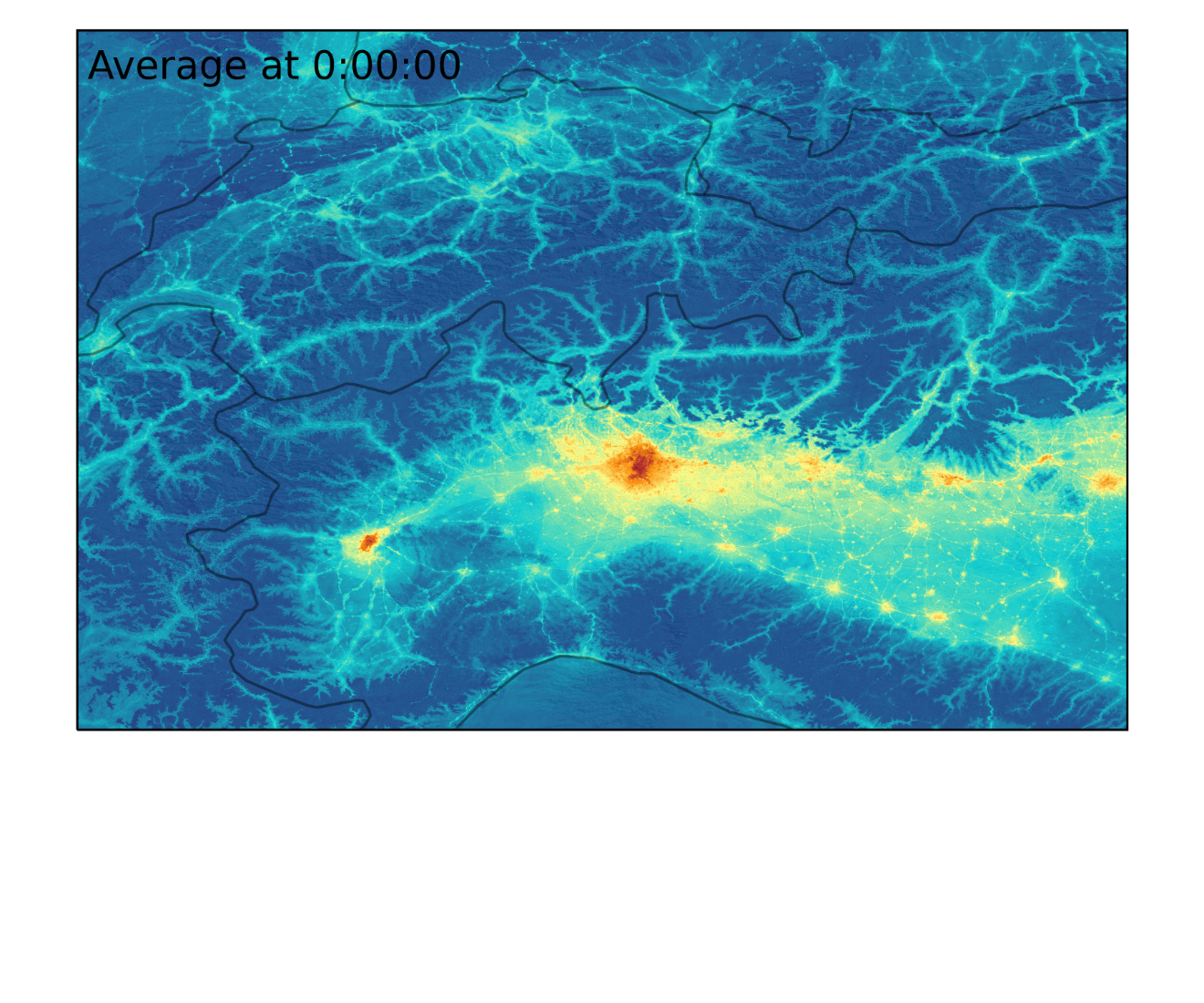 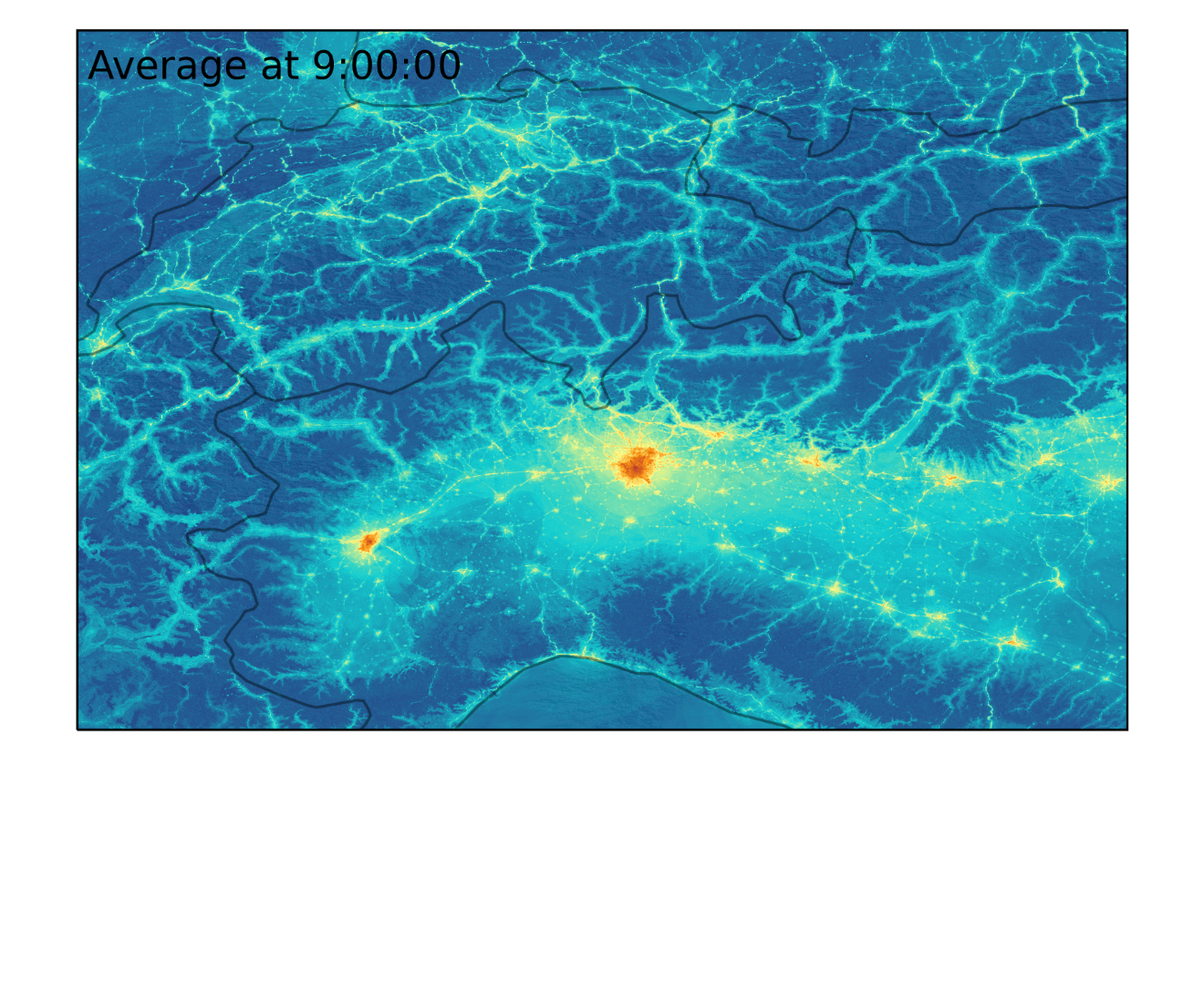 A case study : Covid-19 lockdowns
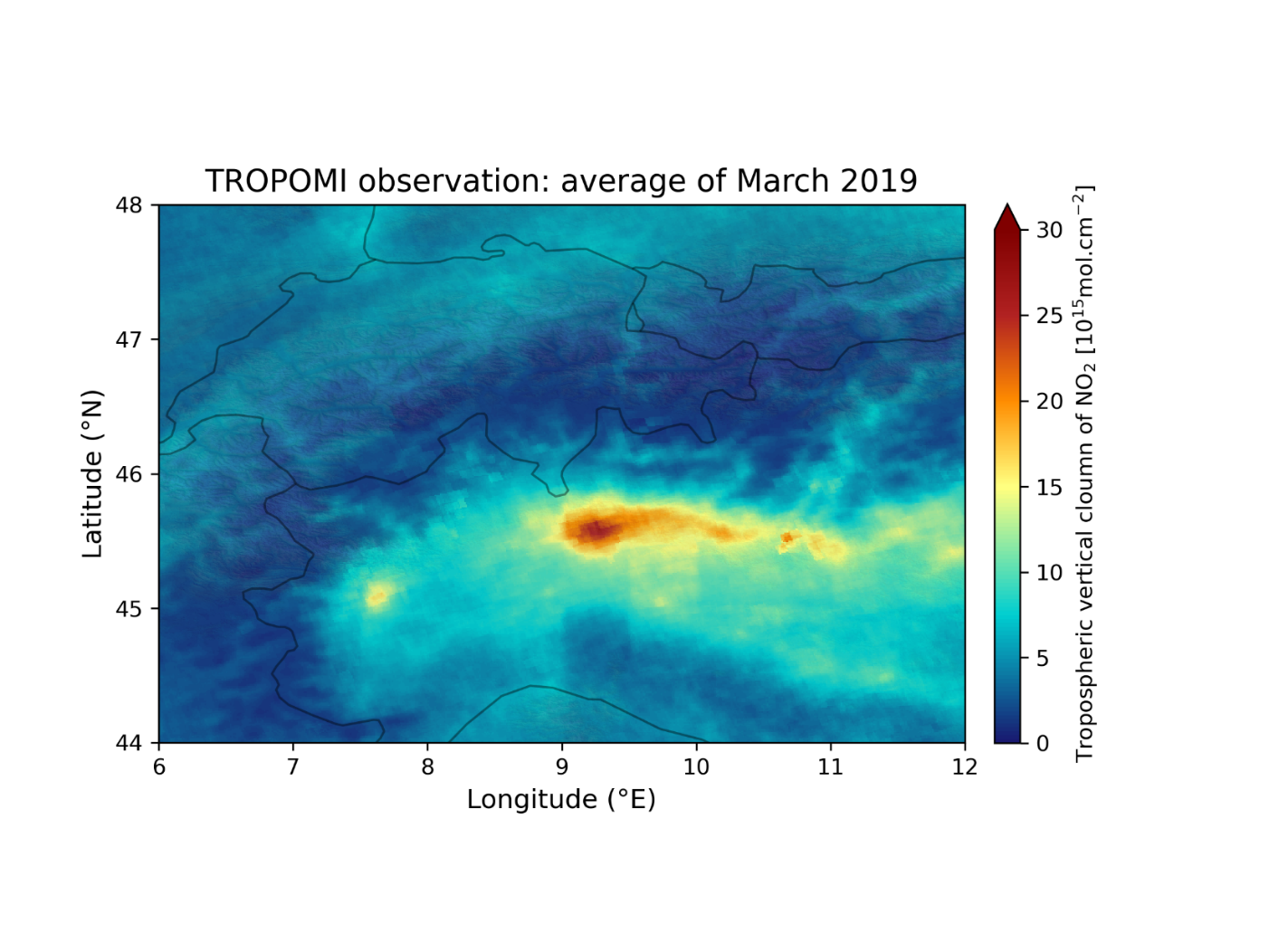 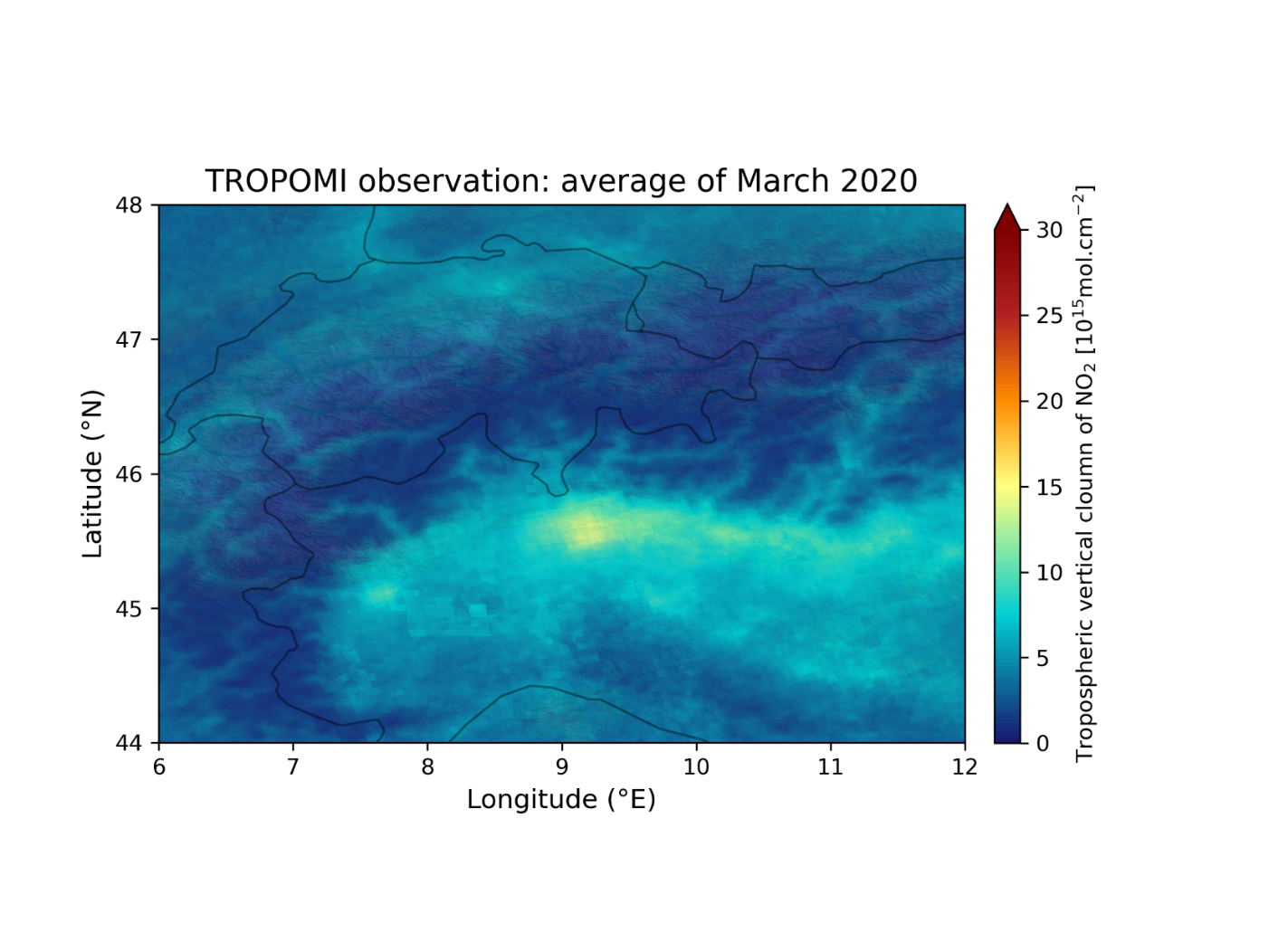 Monthly average of TROPOMI VCD NO2 observations (overpass at 13:30)
March 2020 (during lockdowns)
March 2019 (pre-lockdowns)
A case study : Covid-19 lockdowns
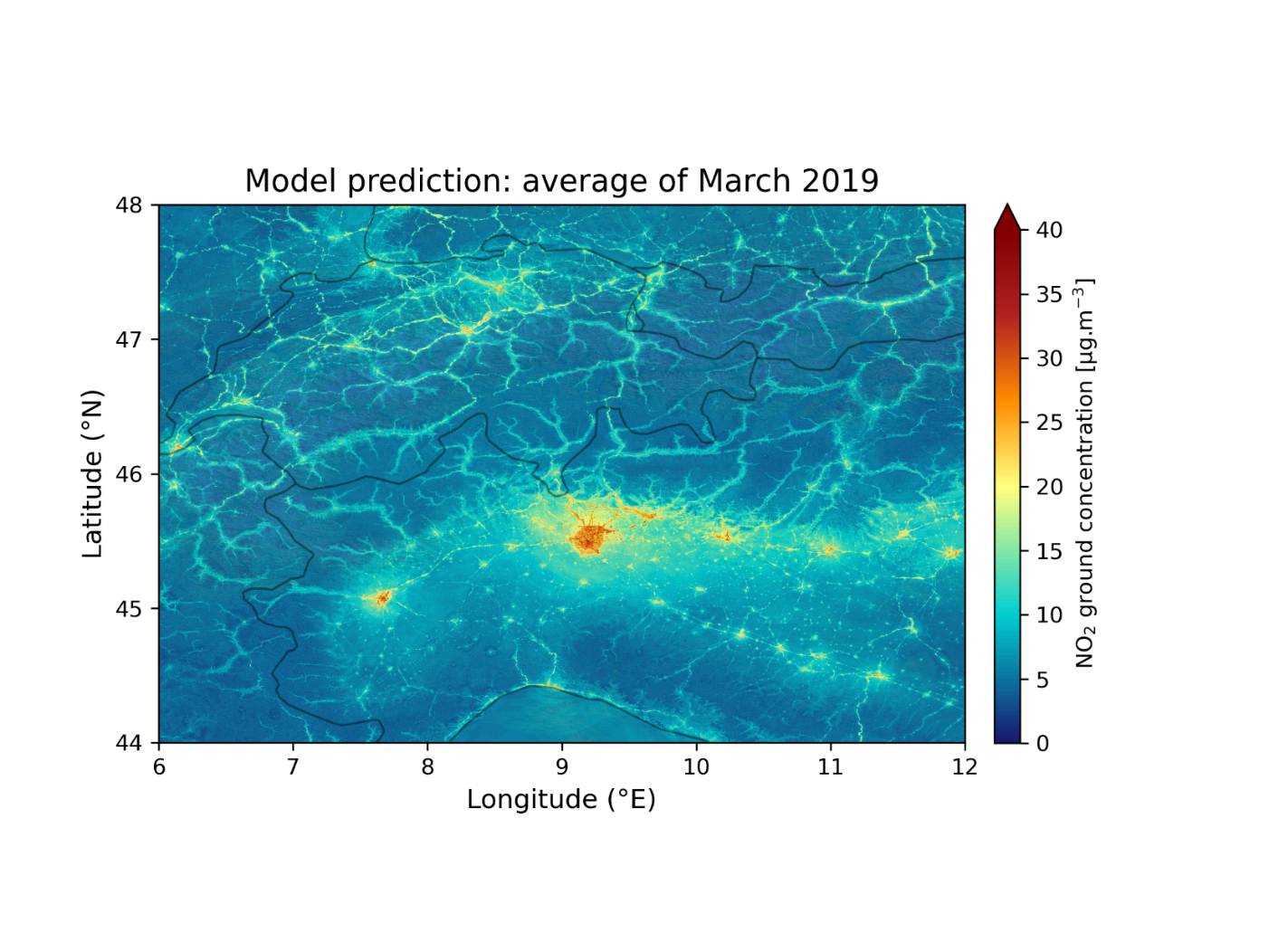 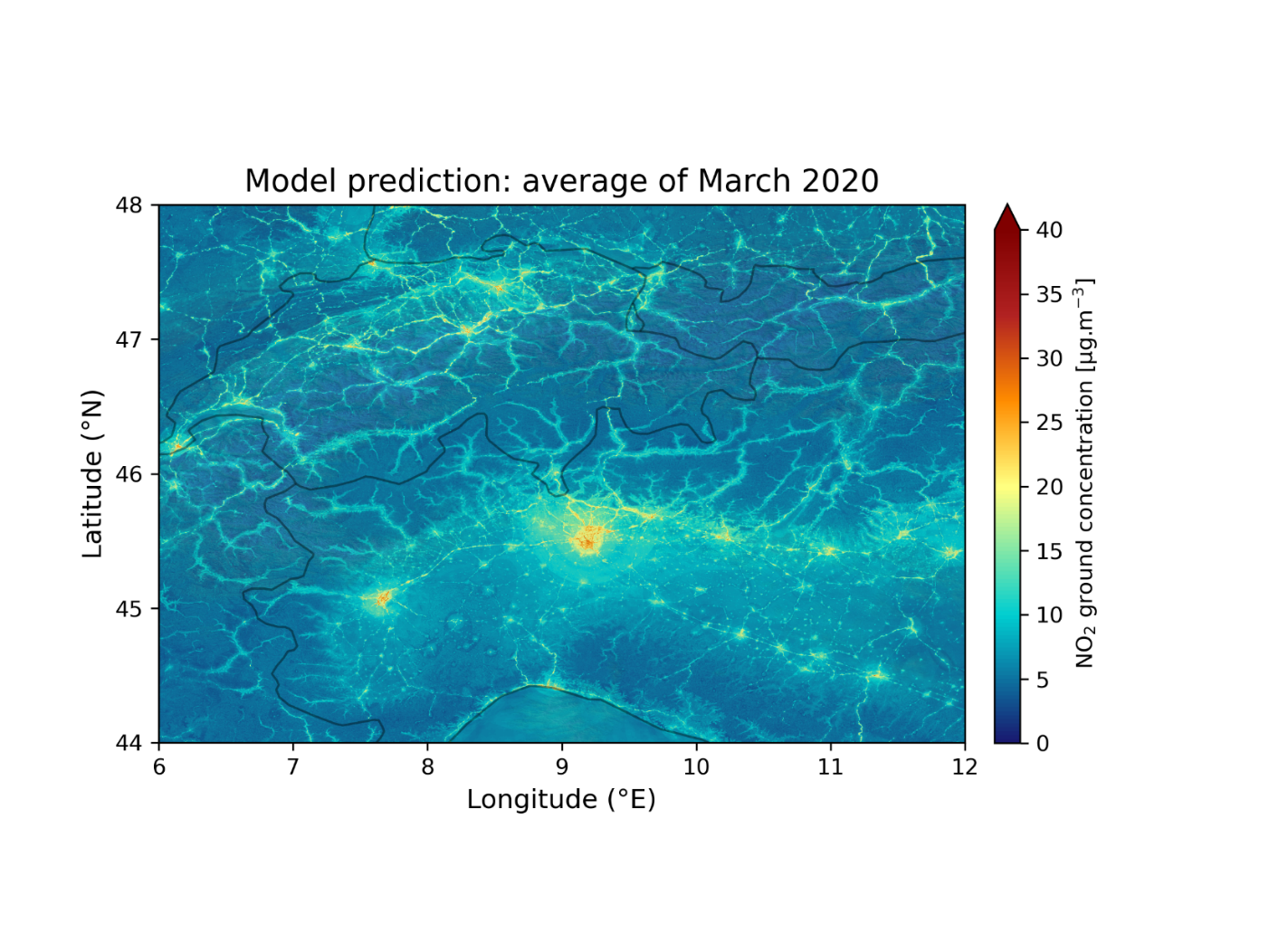 Average of near-surface NO2 predictions at 13:00
March 2020 (during lockdowns)
March 2019 (pre-lockdowns)
A case study : Covid-19 lockdowns
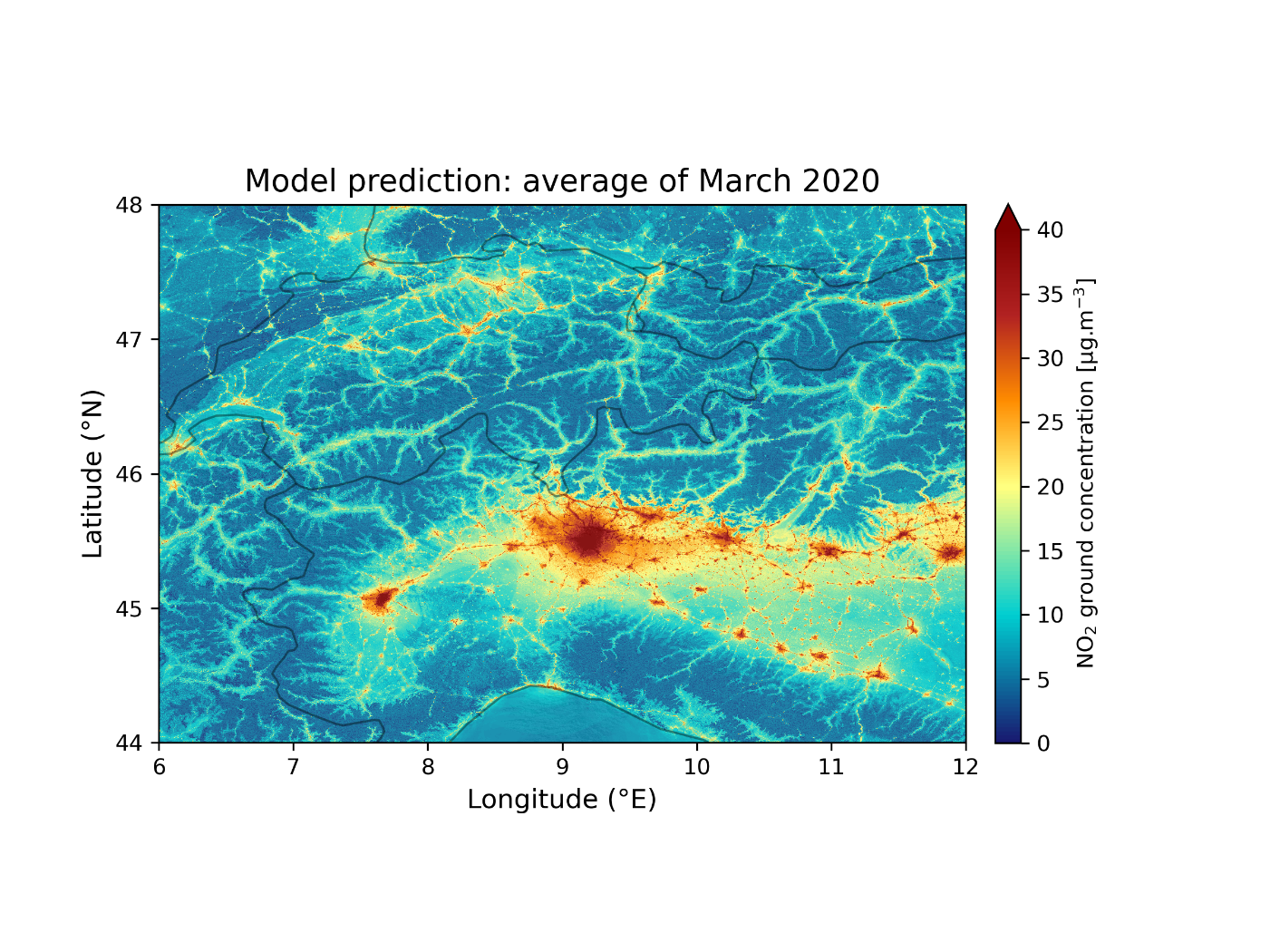 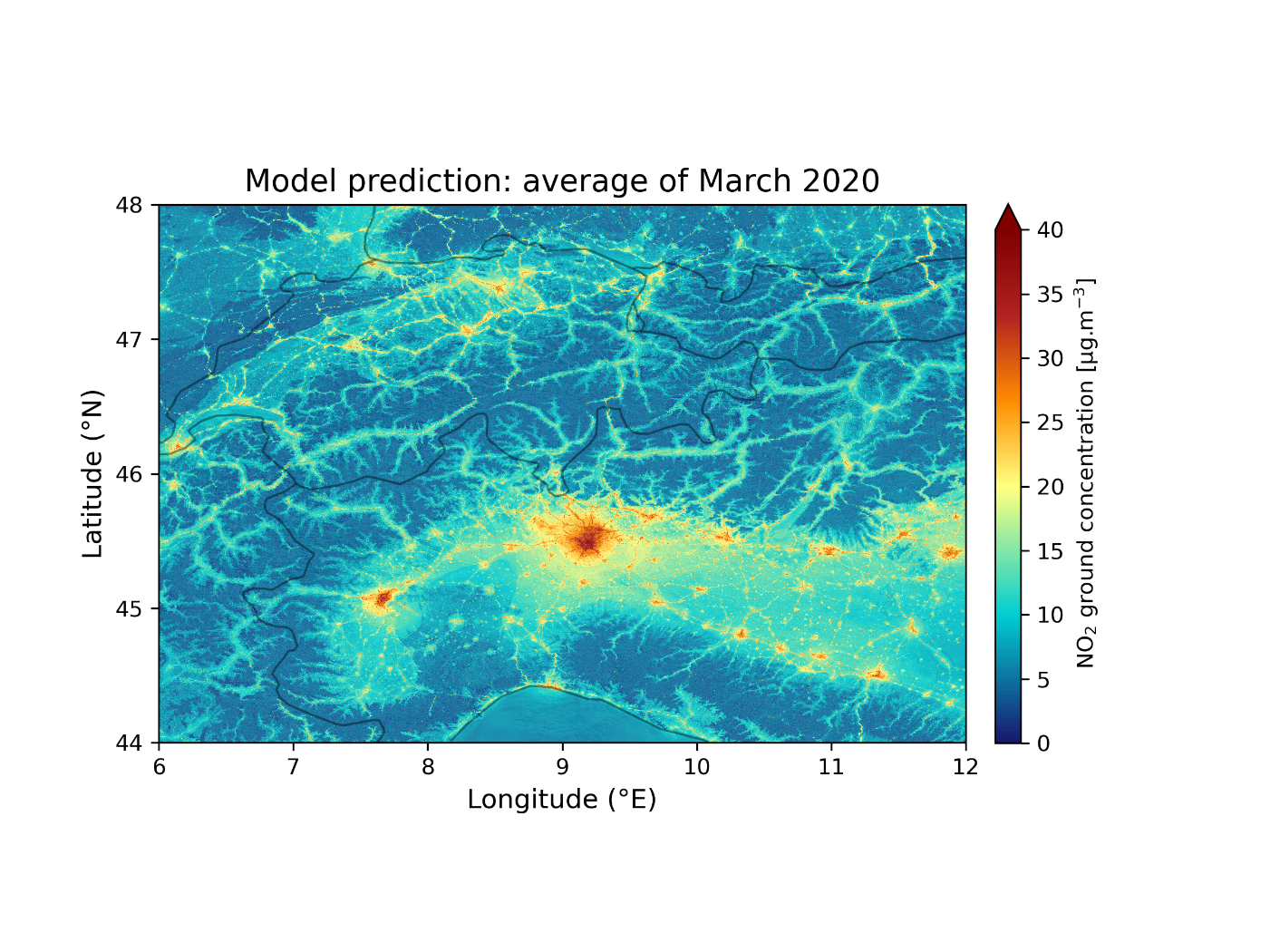 Average of near-surface NO2 predictions over all hours of the day
March 2020 (during lockdowns)
March 2019 (pre-lockdowns)
Average of local contribution for prediction
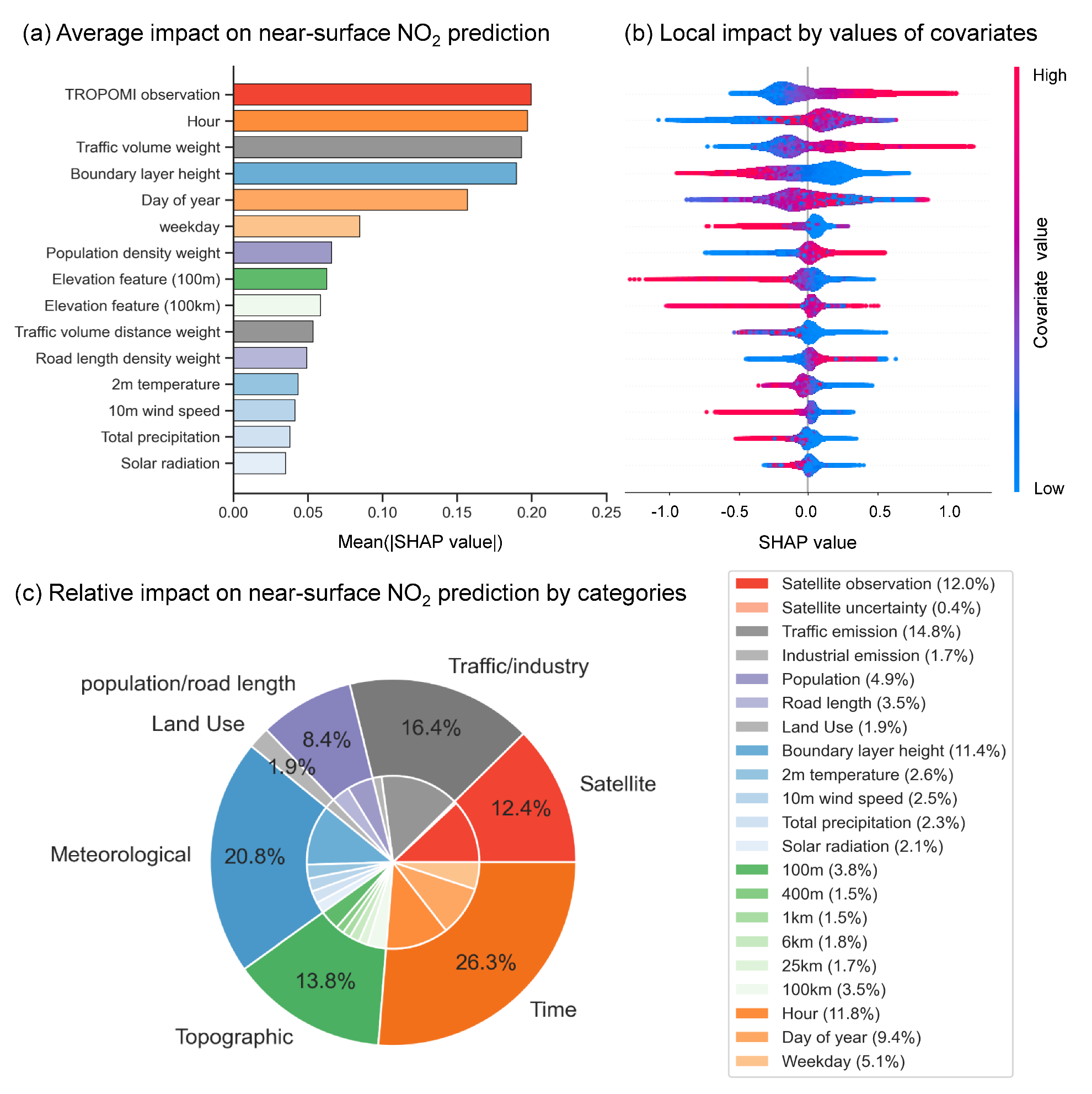 Contribution by TROPOMI in the model?
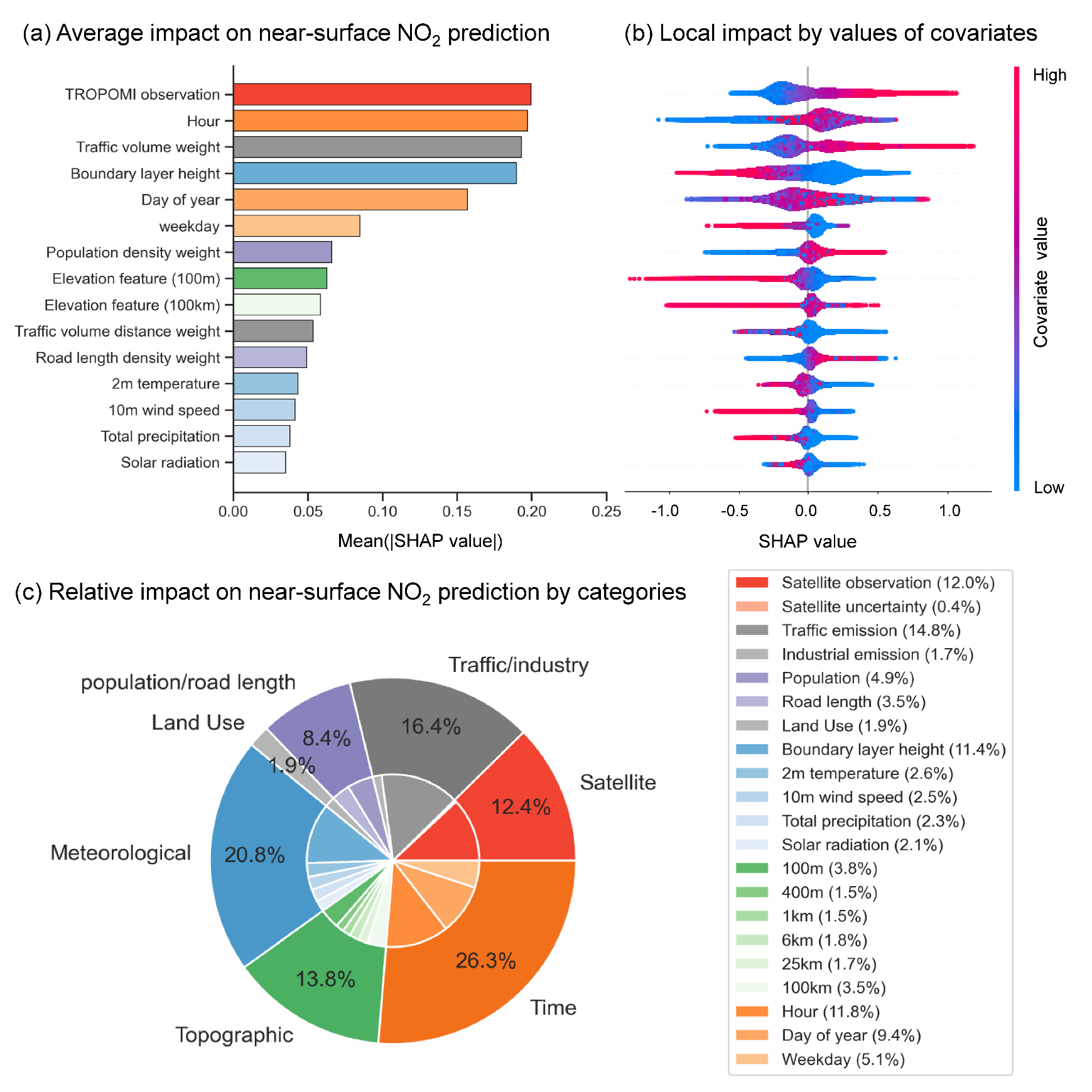 Conclusions and outlook
High resolution maps of near surface NO2 concentrations are attained 

Satellite observations by TROPOMI (~5km resolution, vertical column density) show the highest contribution for high-resolution (100m) mapping

This study can be extended to any regions in Europe thanks to publicly available data at high quality

A case study of Covid-19 pandemic lockdowns indicates that the model has potential to investigate the role of political intervention for air pollution
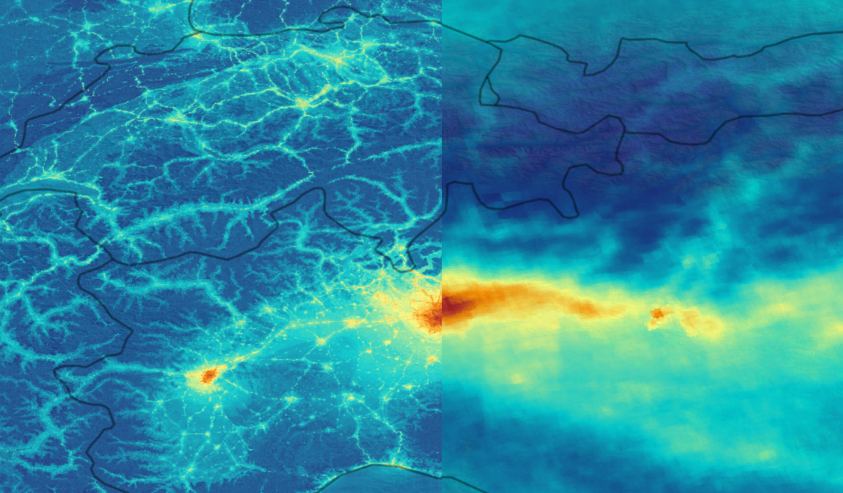 Thank you!